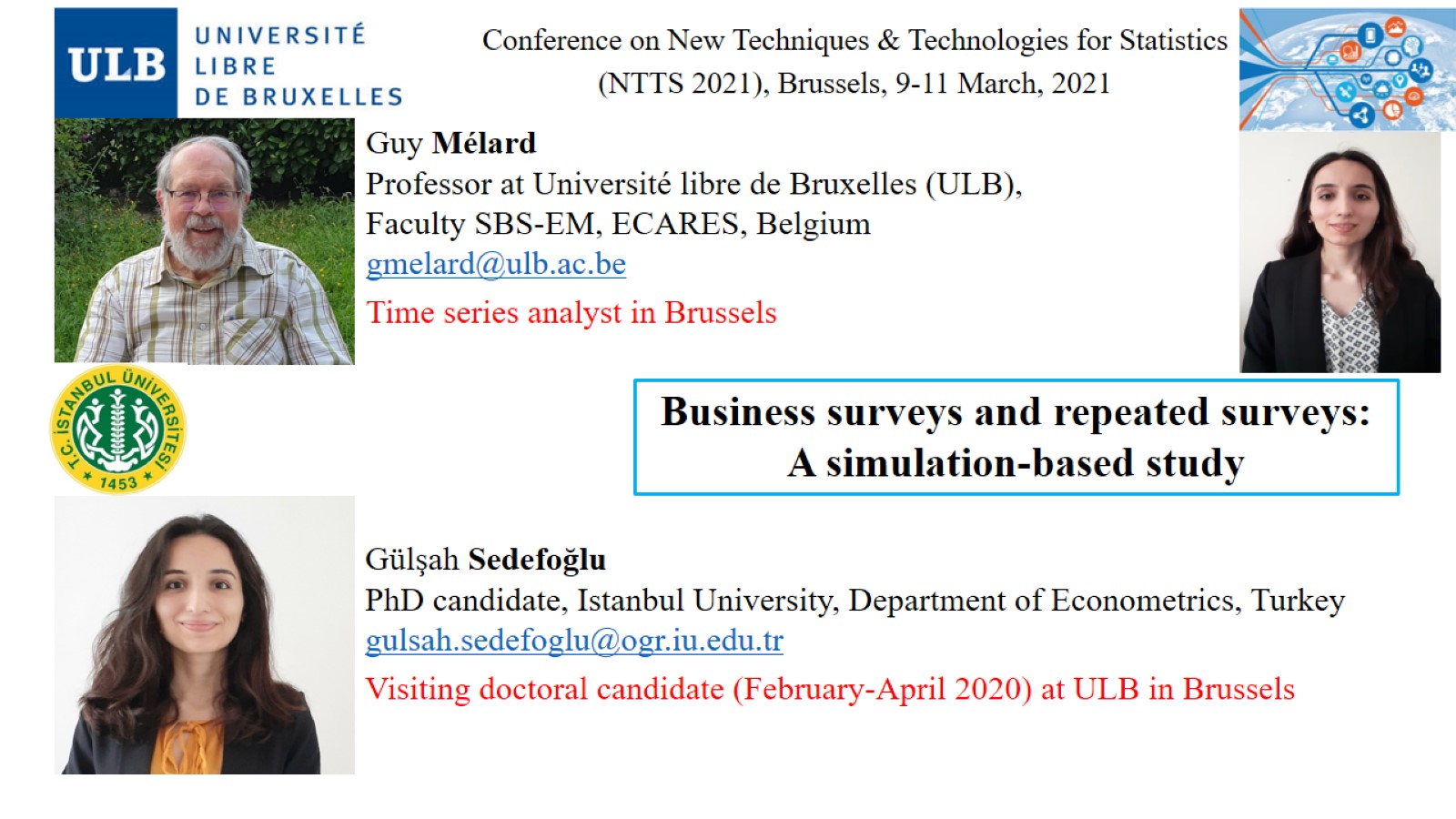 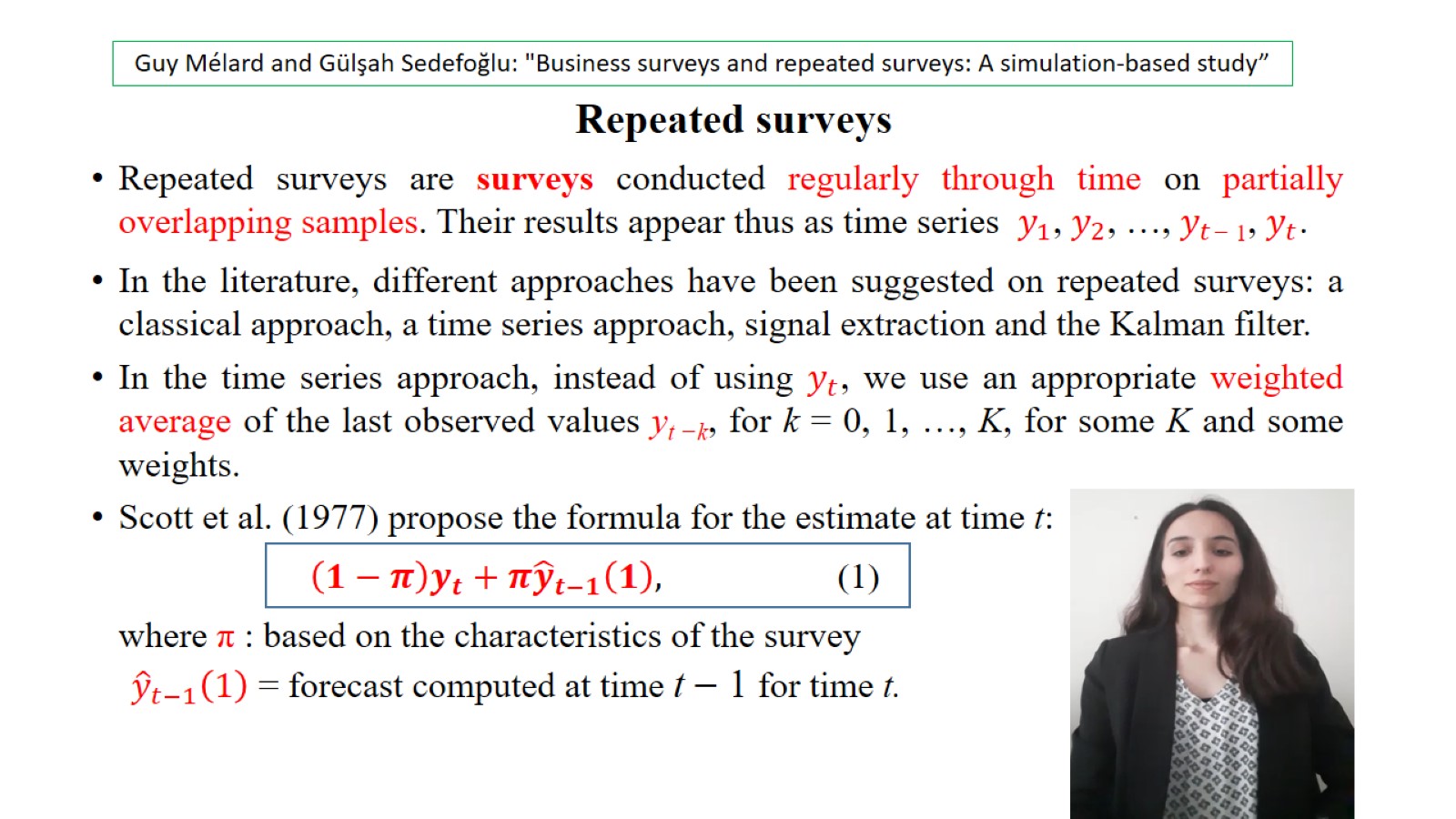 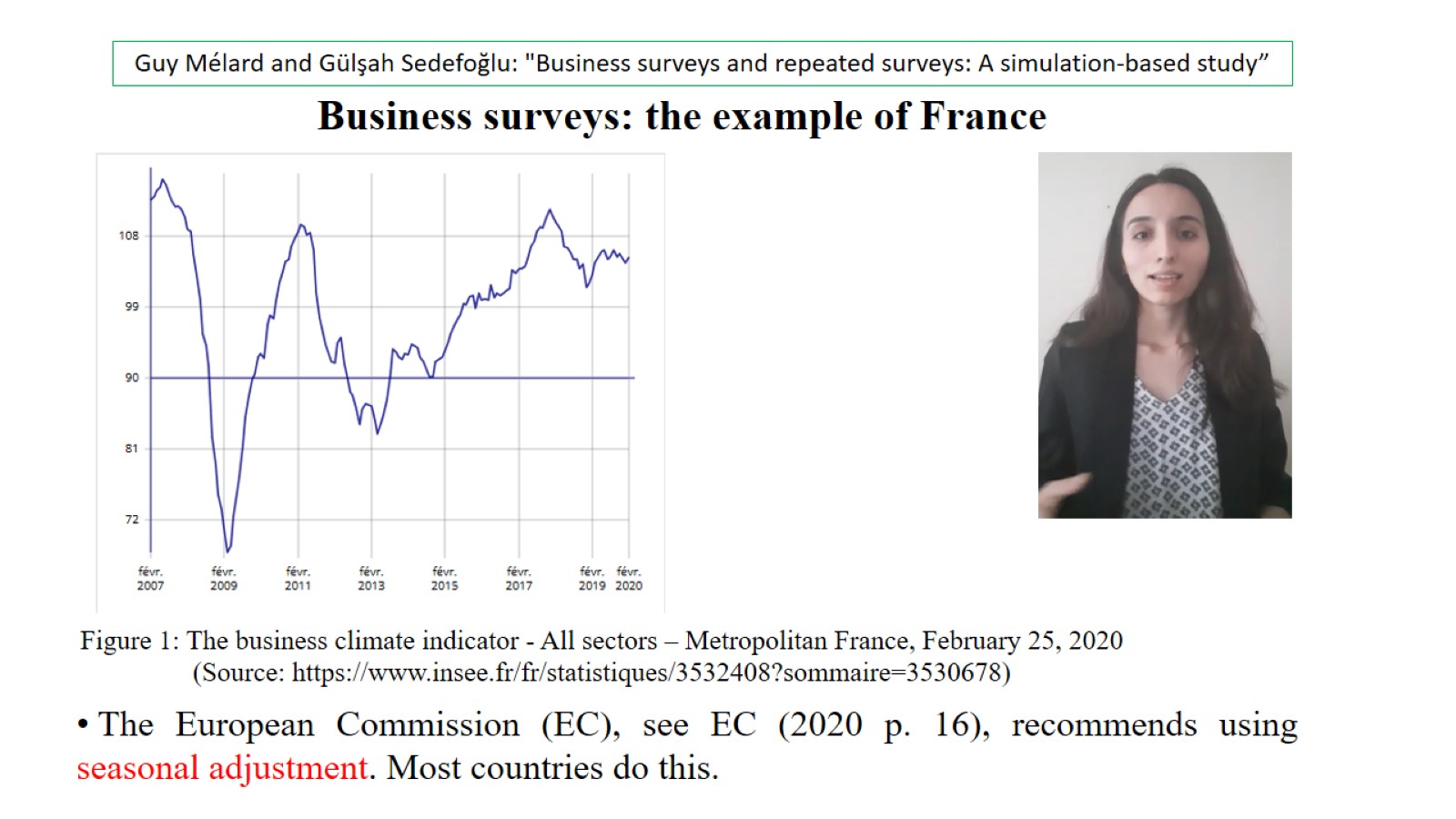 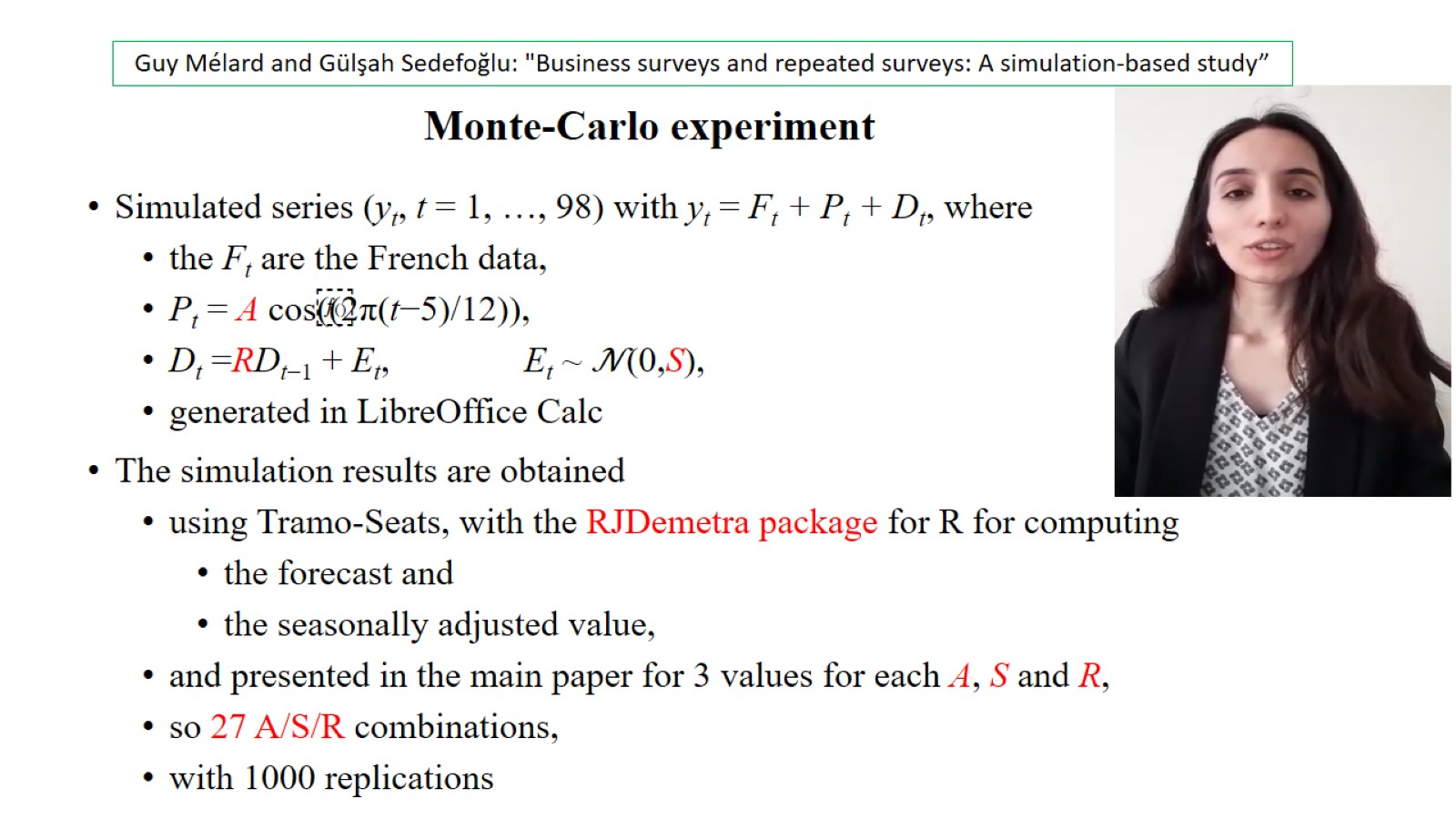 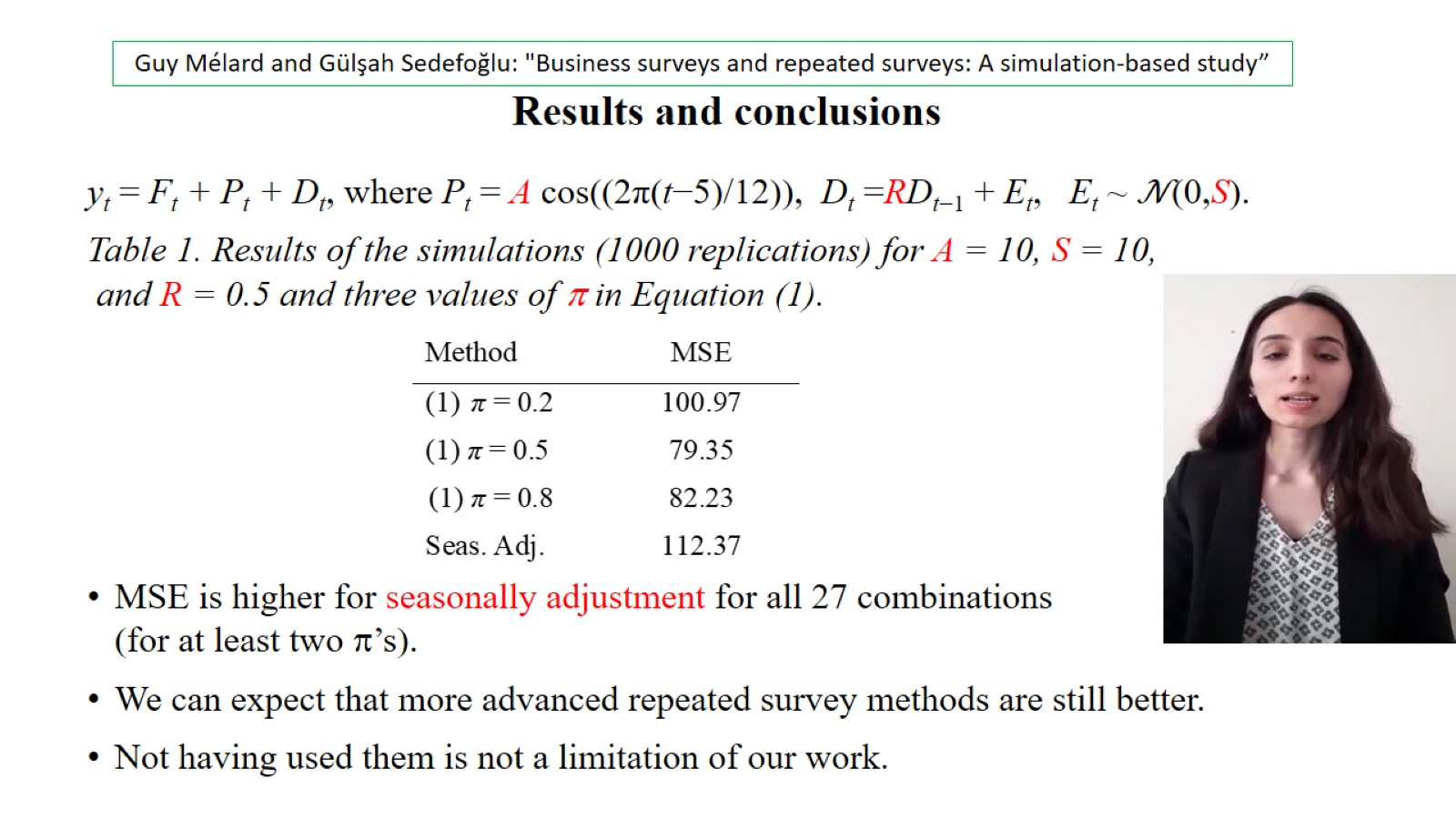 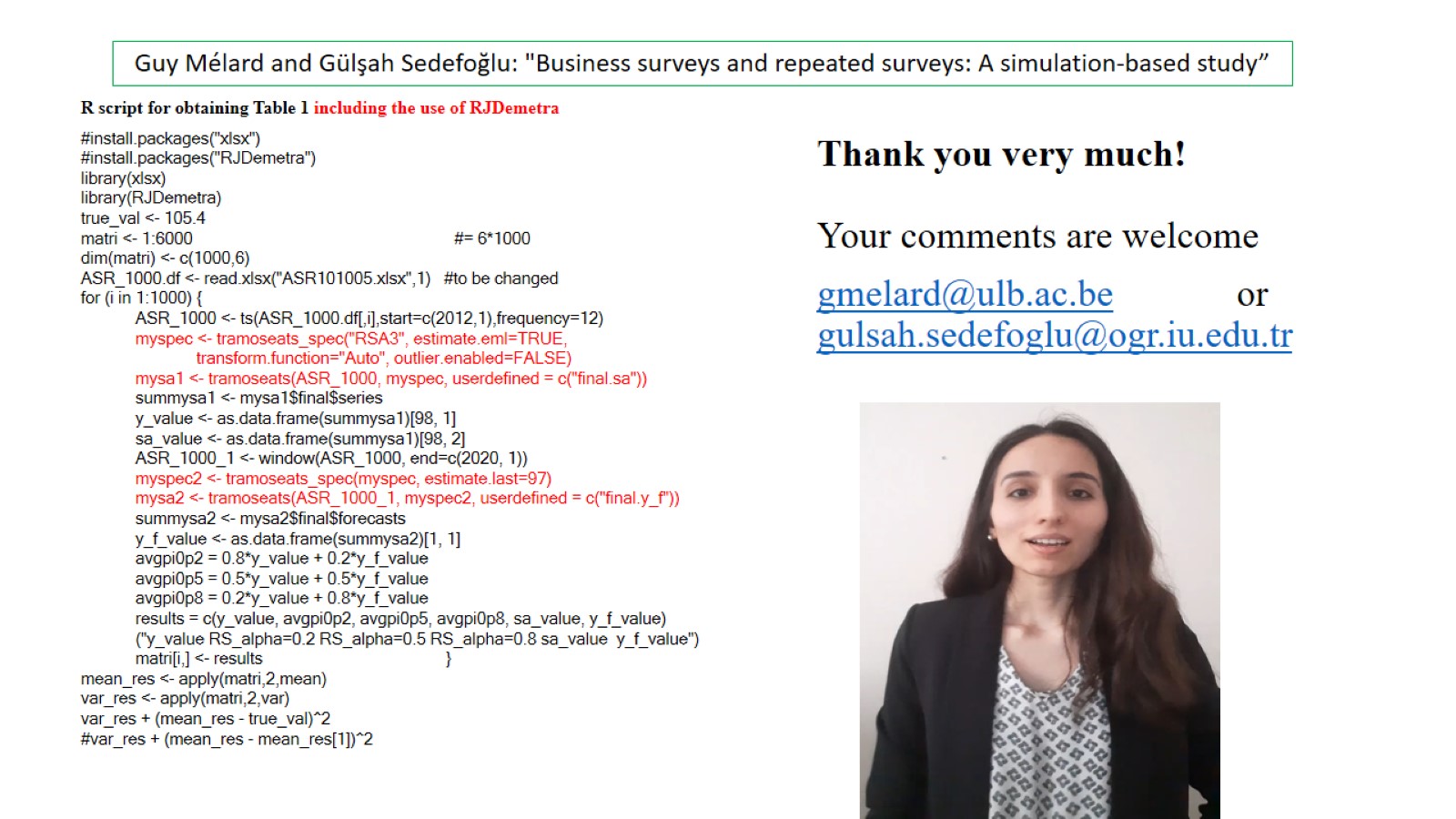 Thank you very much!Your comments are welcomegmelard@ulb.ac.be             orgulsah.sedefoglu@ogr.iu.edu.tr
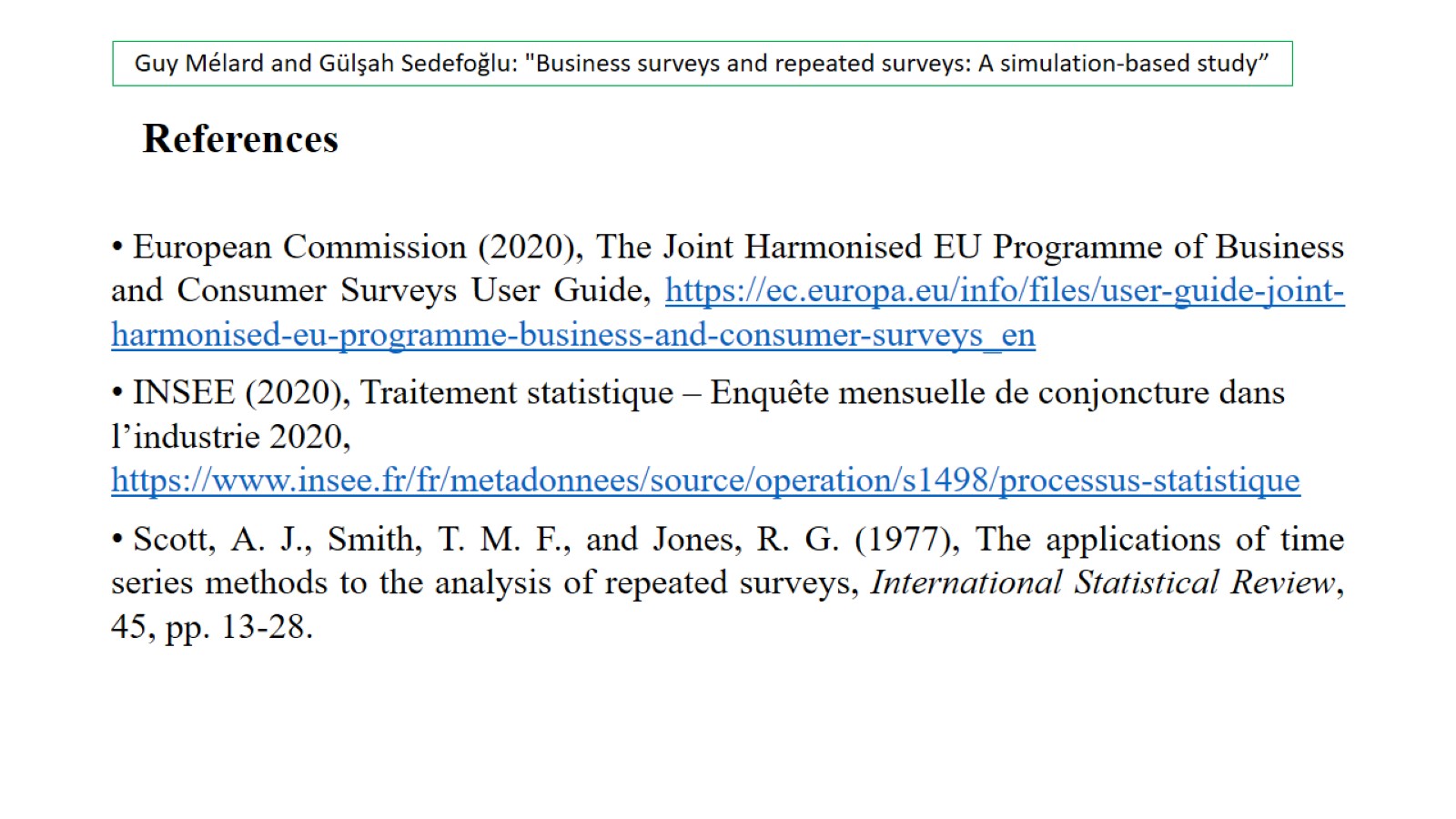 References